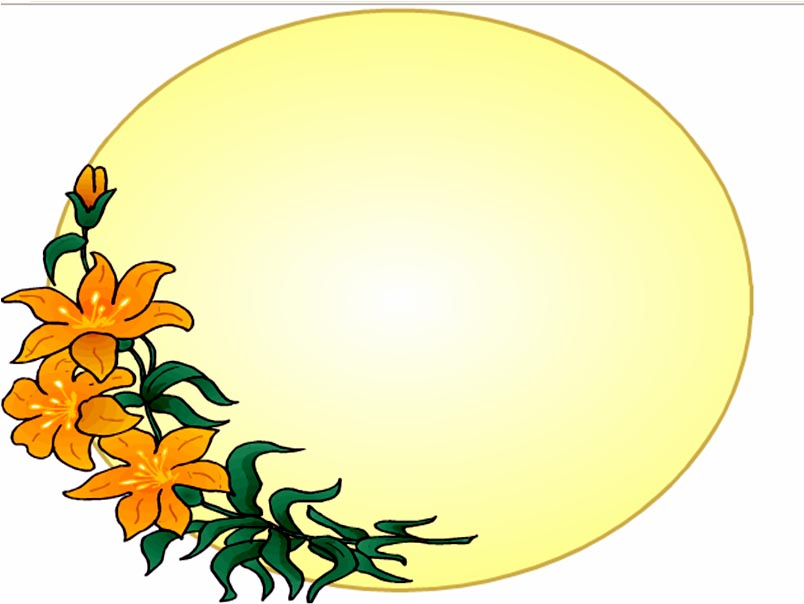 TRƯỜNG TIỂU HỌC ĐẠI QUANG
TIẾT DẠY HỘI GIẢNG GIÁO VIÊN
MÔN: TIẾNG VIỆT
LỚP 3
Người dạy: Huỳnh Thị Yến
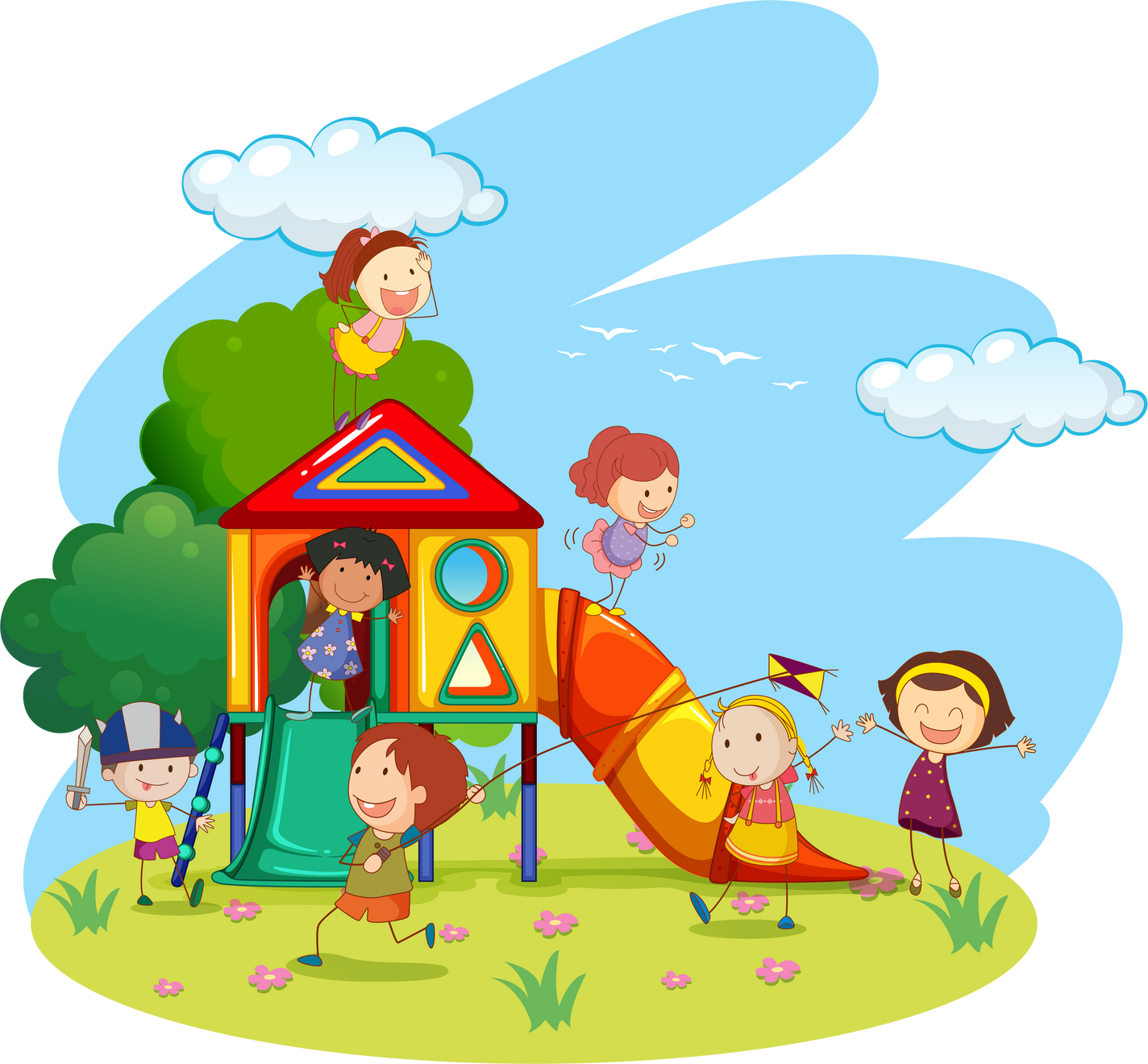 KHỞI ĐỘNG
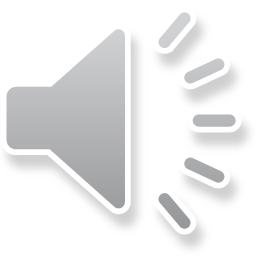 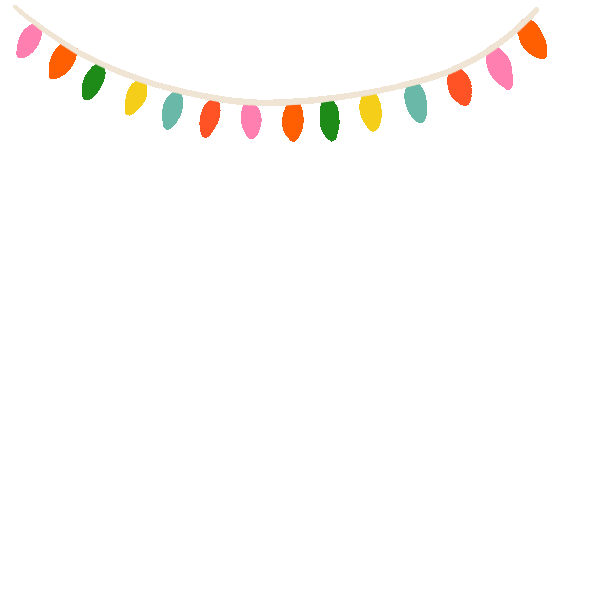 Học tiếp
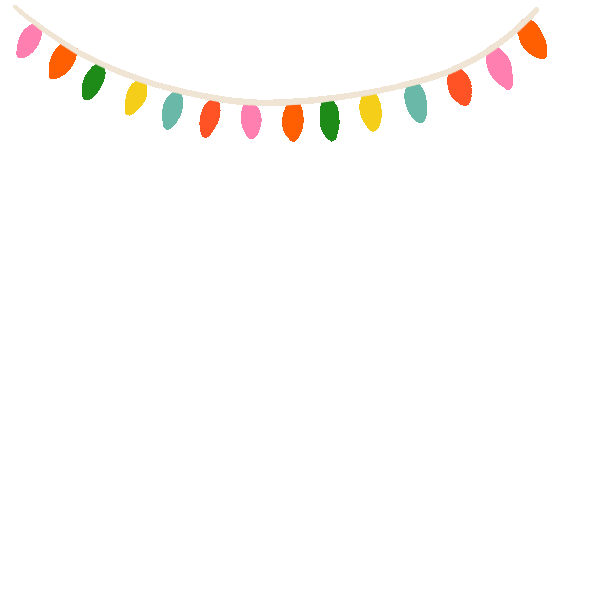 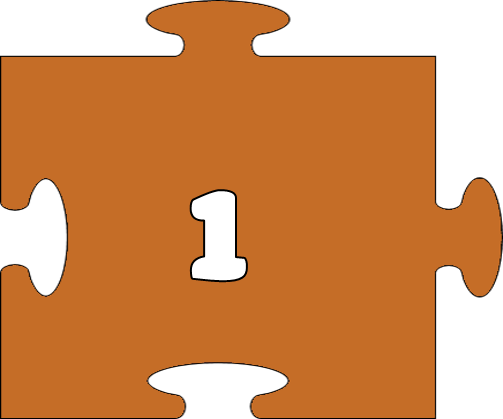 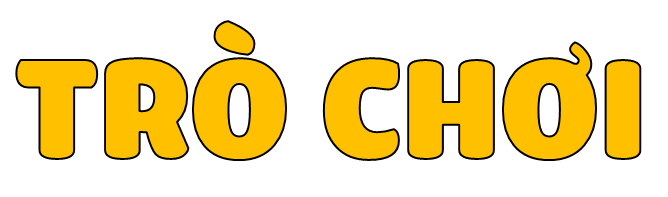 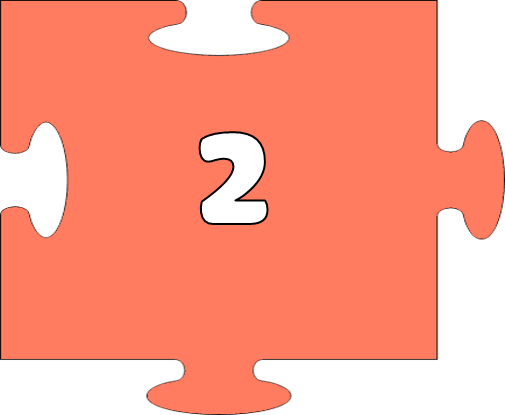 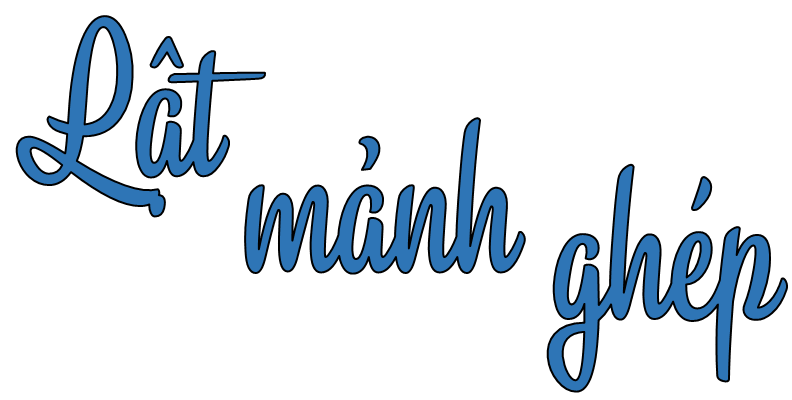 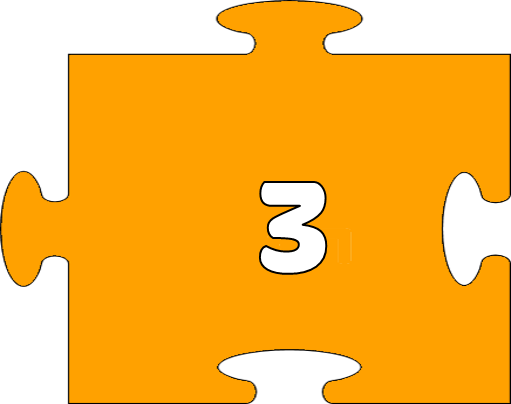 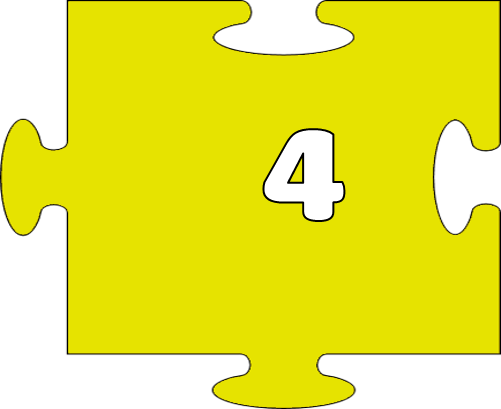 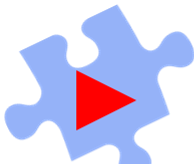 Hè về áo đỏ như son
Hè đi thay lá xanh non mượt mà
Bao nhiêu tay tỏa rộng ra
     Như vẫy như đón bạn ta đến trường.
                                         (Là cây gì?)
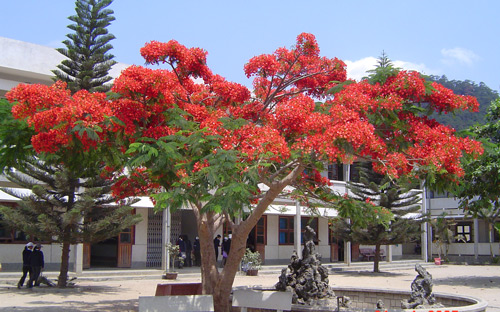 Đáp án: Cây phượng
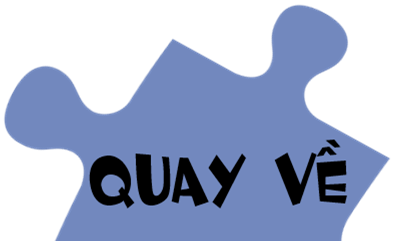 Cây gì nhỏ nhỏ
     					Hạt nó nuôi người
      					Chín vàng nơi nơi
      					Dân làng đi hái.
                    					 (Là cây gì?)
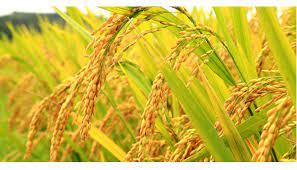 Đáp án: Cây lúa
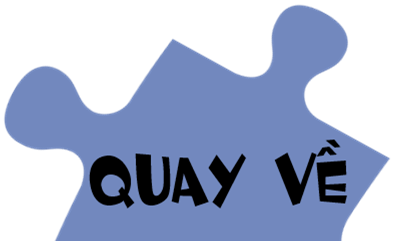 Cây gì thân cao
Lá thưa răng lược
  Ai đem nước ngọt 
                      Đựng đầy quả xanh. (Là cây gì?)
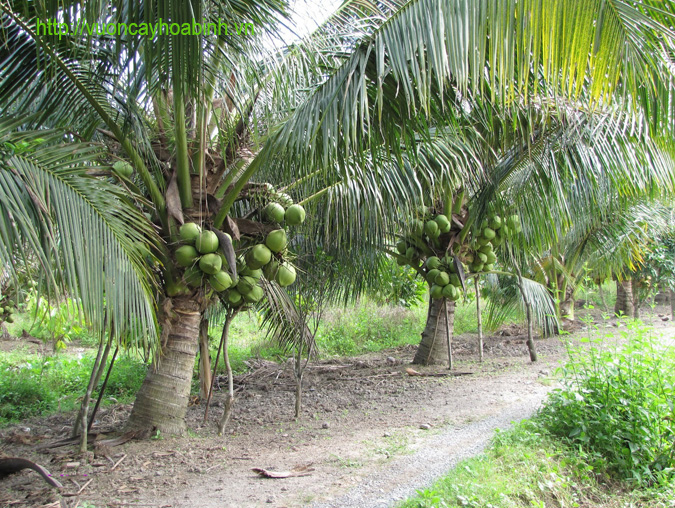 Đáp án: Cây dừa
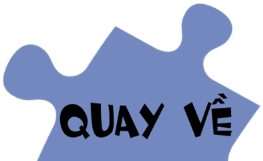 Giêng hai thắp lửa đỏ trời
Rủ chim ríu rít muôn nơi bay về.
Để rồi thầm lặng sang hè
Thả bông nõn khắp đồng quê phố phường.
                                            (Là cây gì?)
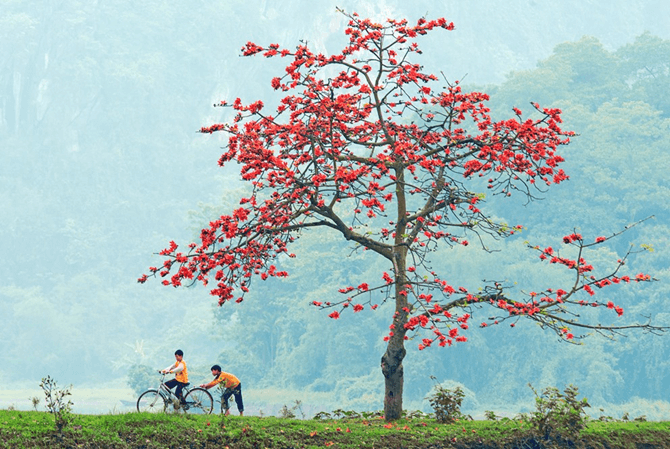 Đáp án: Cây gạo
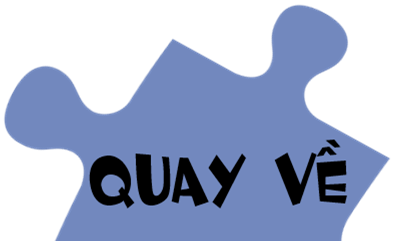 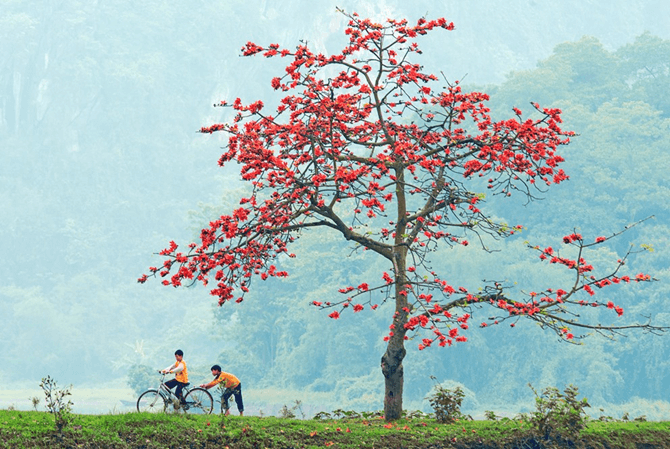 Tiếng Việt:
    CÂY GẠO (Tiết 1)
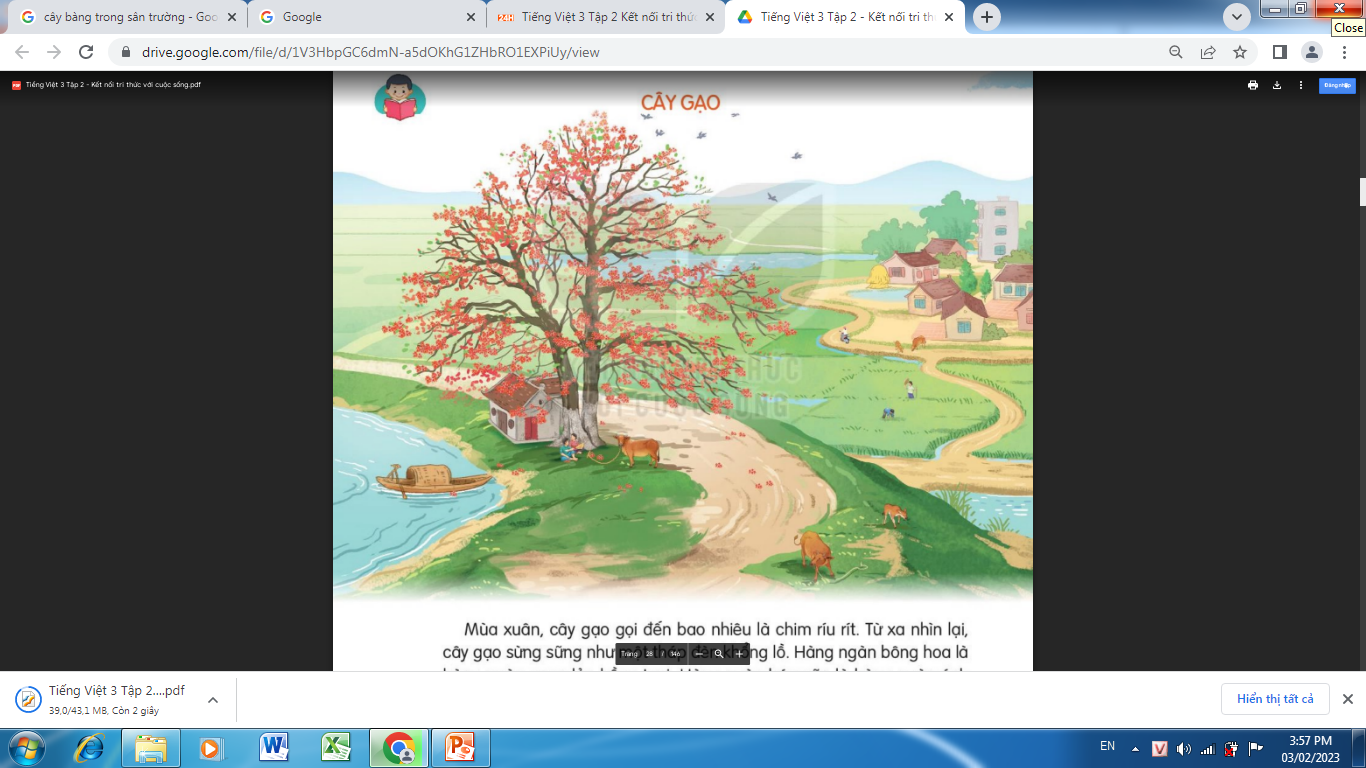 Cây gạo
Mùa xuân, cây gạo gọi đến bao nhiêu là chim ríu rít. Từ xa nhìn lại, cây gạo sừng sững như một tháp đèn khổng lồ. Hàng ngàn bông hoa là hàng ngàn ngọn lửa hồng tươi. Hàng ngàn búp nõn là hàng ngàn ánh nến trong xanh. Tất cả đều lóng lánh, lung linh trong nắng. Chào mào, sáo sậu, sáo đen,… đàn đàn lũ lũ bay đi bay về, lượn lên lượn xuống. Chúng nó gọi nhau, trò chuyện, trêu ghẹo và cãi nhau, ồn mà vui không thể tưởng được. Ngày hội mùa xuân đấy!
   Cây gạo già mỗi năm lại trở lại tuổi xuân, cành nặng trĩu những hoa đỏ mọng và đầy tiếng chim hót.
   Hết mùa hoa, chim chóc cũng vãn. Cây gạo chấm dứt những ngày tưng bừng, ồn ã, lại trở về với dáng vẻ xanh mát, trầm tư. Cây đứng im, cao lớn, hiền lành, làm tiêu cho những con đò cập bến và cho những đứa con về thăm quê mẹ.
                                                                                       (Theo Vũ Tú Nam)
Cây gạo
Mùa xuân, cây gạo gọi đến bao nhiêu là chim ríu rít. Từ xa nhìn lại, cây gạo sừng sững như một tháp đèn khổng lồ. Hàng ngàn bông hoa là hàng ngàn ngọn lửa hồng tươi. Hàng ngàn búp nõn là hàng ngàn ánh nến trong xanh. Tất cả đều lóng lánh, lung linh trong nắng. Chào mào, sáo sậu, sáo đen,… đàn đàn lũ lũ bay đi bay về, lượn lên lượn xuống. Chúng nó gọi nhau, trò chuyện, trêu ghẹo và cãi nhau, ồn mà vui không thể tưởng được. Ngày hội mùa xuân đấy!
   Cây gạo già mỗi năm lại trở lại tuổi xuân, cành nặng trĩu những hoa đỏ mọng và đầy tiếng chim hót.
   Hết mùa hoa, chim chóc cũng vãn. Cây gạo chấm dứt những ngày tưng bừng, ồn ã, lại trở về với dáng vẻ xanh mát, trầm tư. Cây đứng im, cao lớn, hiền lành, làm tiêu cho những con đò cập bến và cho những đứa con về thăm quê mẹ.
                                                                                       (Theo Vũ Tú Nam)
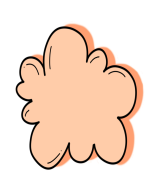 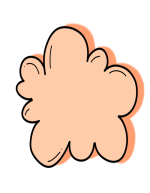 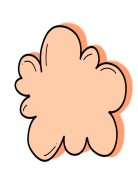 1
2
3
Luyện đọc:
Tìm hiểu bài:
tháp đèn
trêu ghẹo
Cây gạo
Mùa xuân, cây gạo gọi đến bao nhiêu là chim ríu rít. Từ xa nhìn lại, cây gạo sừng sững như một tháp đèn khổng lồ. Hàng ngàn bông hoa là hàng ngàn ngọn lửa hồng tươi. Hàng ngàn búp nõn là hàng ngàn ánh nến trong xanh. Tất cả đều lóng lánh, lung linh trong nắng. Chào mào, sáo sậu, sáo đen,… đàn đàn lũ lũ bay đi bay về, lượn lên lượn xuống. Chúng nó gọi nhau, trò chuyện, trêu ghẹo và cãi nhau, ồn mà vui không thể tưởng được. Ngày hội mùa xuân đấy!
   Cây gạo già mỗi năm lại trở lại tuổi xuân, cành nặng trĩu những hoa đỏ mọng và đầy tiếng chim hót.
   Hết mùa hoa, chim chóc cũng vãn. Cây gạo chấm dứt những ngày tưng bừng, ồn ã, lại trở về với dáng vẻ xanh mát, trầm tư. Cây đứng im, cao lớn, hiền lành, làm tiêu cho những con đò cập bến và cho những đứa con về thăm quê mẹ.
                                                                                       (Theo Vũ Tú Nam)
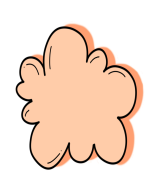 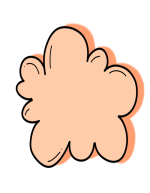 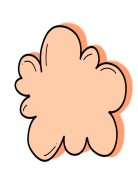 3
1
2
Chào mào, sáo sậu, sáo đen… đàn đàn lũ lũ  bay đi bay về, lượn lên lượn xuống.
Cây đứng im, cao lớn, hiền lành, làm tiêu cho những con đò cập bến và cho những đứa con về thăm quê mẹ.
Chào mào, sáo sậu, sáo đen… đàn đàn lũ lũ  bay đi bay về, lượn lên lượn xuống.
Cây đứng im, cao lớn, hiền lành, làm tiêu cho những con đò cập bến và cho những đứa con về thăm quê mẹ.
Tuổi xuân: tuổi của sự sinh sôi và phát triển
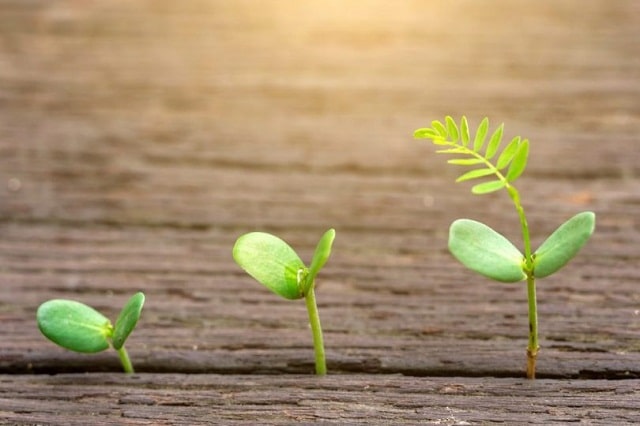 Tiêu: vật cắm làm mốc để từ xa dễ nhìn thấy
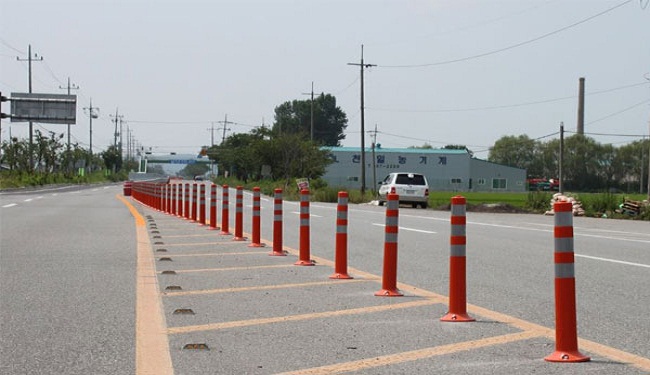 Cây gạo
Mùa xuân, cây gạo gọi đến bao nhiêu là chim ríu rít. Từ xa nhìn lại, cây gạo sừng sững như một tháp đèn khổng lồ. Hàng ngàn bông hoa là hàng ngàn ngọn lửa hồng tươi. Hàng ngàn búp nõn là hàng ngàn ánh nến trong xanh. Tất cả đều lóng lánh, lung linh trong nắng. Chào mào, sáo sậu, sáo đen,… đàn đàn lũ lũ bay đi bay về, lượn lên lượn xuống. Chúng nó gọi nhau, trò chuyện, trêu ghẹo và cãi nhau, ồn mà vui không thể tưởng được. Ngày hội mùa xuân đấy!
   Cây gạo già mỗi năm lại trở lại tuổi xuân, cành nặng trĩu những hoa đỏ mọng và đầy tiếng chim hót.
   Hết mùa hoa, chim chóc cũng vãn. Cây gạo chấm dứt những ngày tưng bừng, ồn ã, lại trở về với dáng vẻ xanh mát, trầm tư. Cây đứng im, cao lớn, hiền lành, làm tiêu cho những con đò cập bến và cho những đứa con về thăm quê mẹ.
                                                                                       (Theo Vũ Tú Nam)
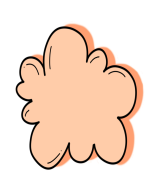 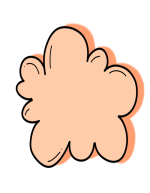 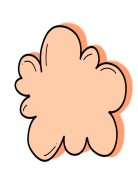 3
1
2
Cây gạo
Mùa xuân, cây gạo gọi đến bao nhiêu là chim ríu rít. Từ xa nhìn lại, cây gạo sừng sững như một tháp đèn khổng lồ. Hàng ngàn bông hoa là hàng ngàn ngọn lửa hồng tươi. Hàng ngàn búp nõn là hàng ngàn ánh nến trong xanh. Tất cả đều lóng lánh, lung linh trong nắng. Chào mào, sáo sậu, sáo đen,… đàn đàn lũ lũ bay đi bay về, lượn lên lượn xuống. Chúng nó gọi nhau, trò chuyện, trêu ghẹo và cãi nhau, ồn mà vui không thể tưởng được. Ngày hội mùa xuân đấy!
   Cây gạo già mỗi năm lại trở lại tuổi xuân, cành nặng trĩu những hoa đỏ mọng và đầy tiếng chim hót.
   Hết mùa hoa, chim chóc cũng vãn. Cây gạo chấm dứt những ngày tưng bừng, ồn ã, lại trở về với dáng vẻ xanh mát, trầm tư. Cây đứng im, cao lớn, hiền lành, làm tiêu cho những con đò cập bến và cho những đứa con về thăm quê mẹ.
                                                                                       (Theo Vũ Tú Nam)
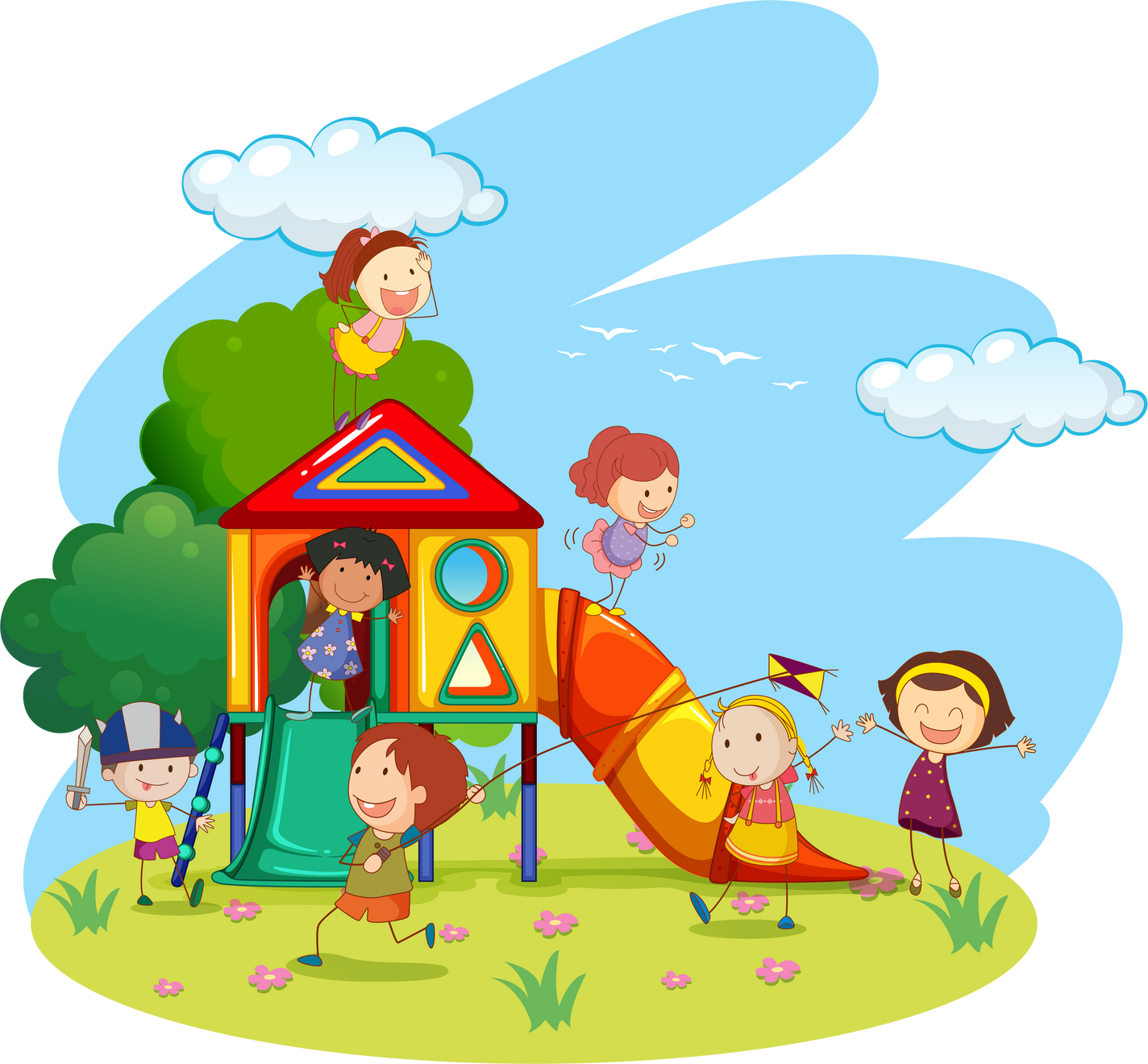 TÌM HIỂU BÀI
1
Vào mùa hoa, cây gạo (hoa gạo, búp nõn) đẹp như thế nào?
Vào mùa hoa: Cây gạo sừng sững như một tháp đèn khổng lồ. Hàng ngàn bông hoa là hàng ngàn ngọn lửa hồng tươi. Hàng ngàn búp nõn là hàng ngàn ánh nến trong xanh.
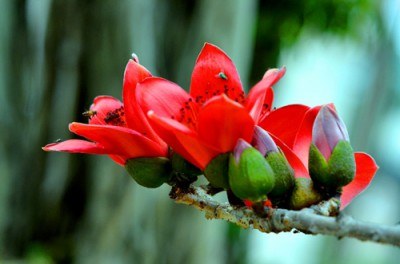 Những chi tiết nào cho thấy các loài chim đem đến không khí tưng bừng trên cây gạo?
2
Đàn đàn lũ lũ bay đi bay về, lượn lên lượn xuống. Chúng gọi nhau, trò chuyện, trêu ghẹo và tranh cãi nhau, ồn mà vui không thể tưởng được.
3
Vì sao trên cây gạo lại có “ngày hội mùa xuân”?
Vì trên cây gạo đầy màu sắc và đầy âm thanh rộn rã của các loài chim. Tất cả những âm thanh và màu sắc đó tạo thành cảnh sắc vui nhộn, náo nhiệt của ngày hội mùa xuân.
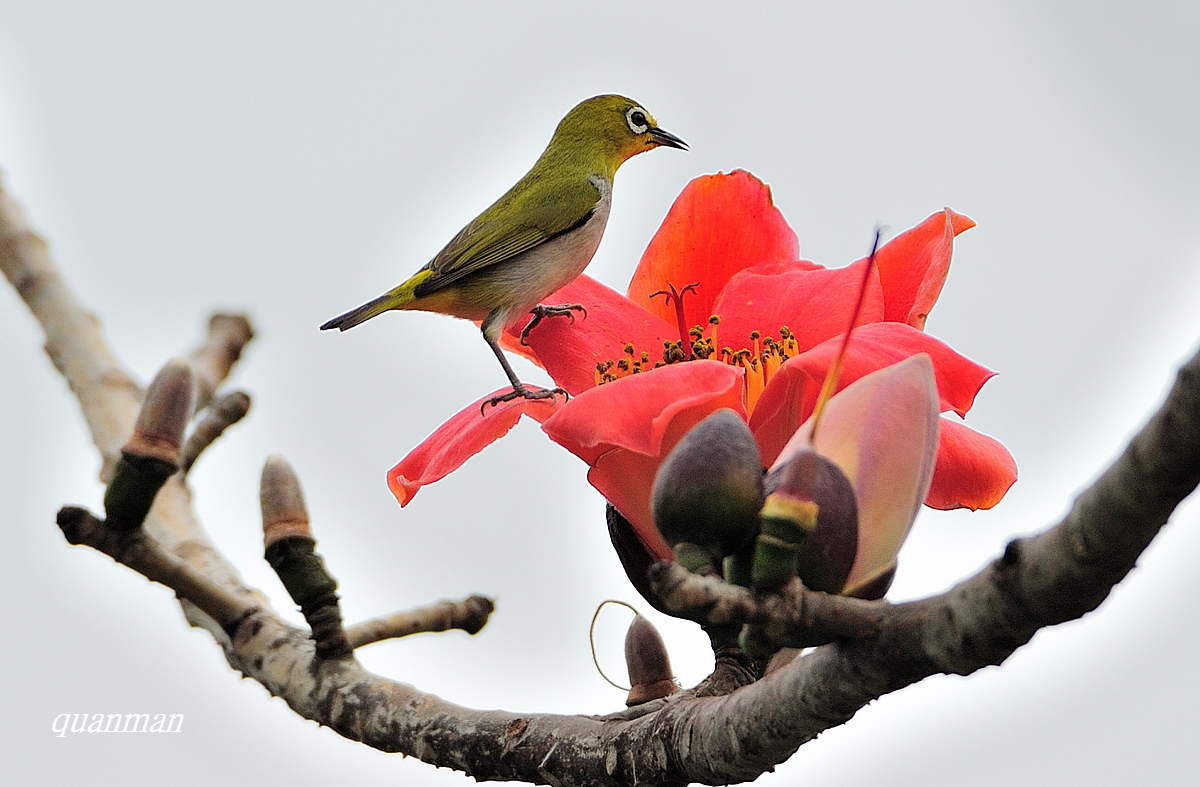 Những hình ảnh nào cho thấy cây gạo mang vẻ đẹp mới khi hết mùa hoa?
4
Hết mùa hoa, chim chóc cũng vãn. Cây gạo chấm dứt những ngày tưng bừng ồn ã, lại trở về với dáng vẻ xanh mát, trầm tư.
Em thích hình ảnh cây gạo vào mùa nào? Vì sao?
5
Nội dung:
Toàn bài nói về vẻ đẹp của cây gạo. Cây gạo là biểu tượng đẹp của làng quê Việt Nam.
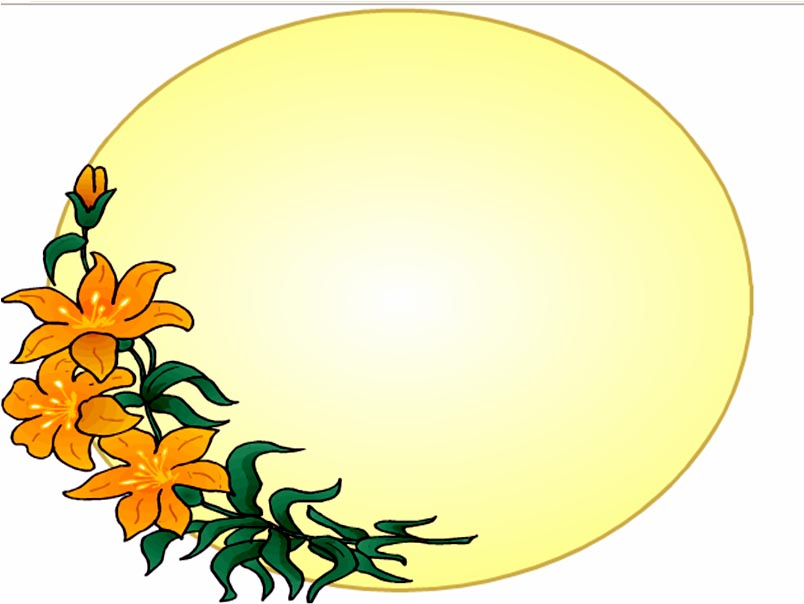 Xin cảm ơn quí thầy cô 
và các em học sinh .